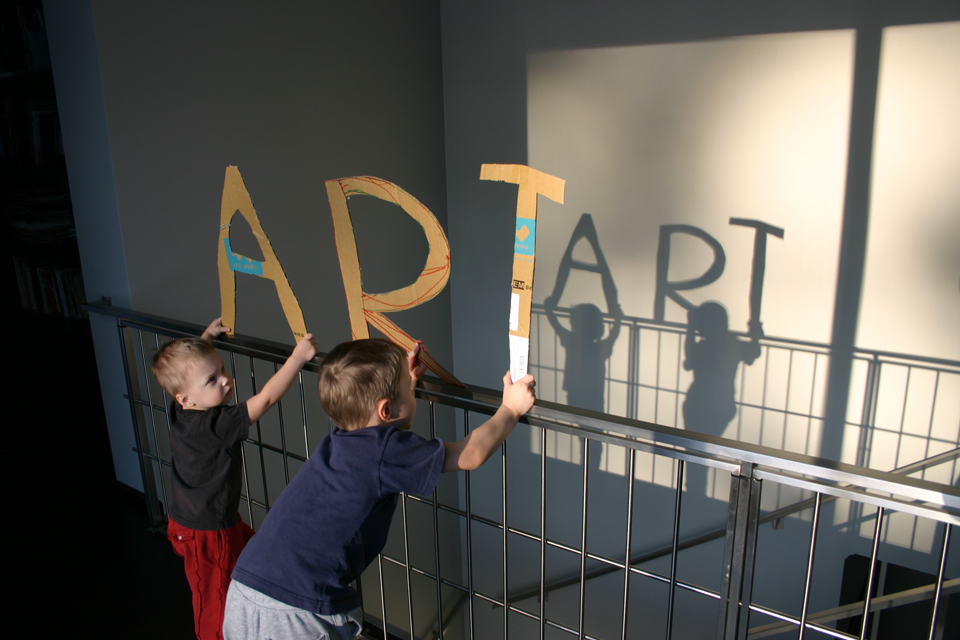 Welcome to
in Year 12
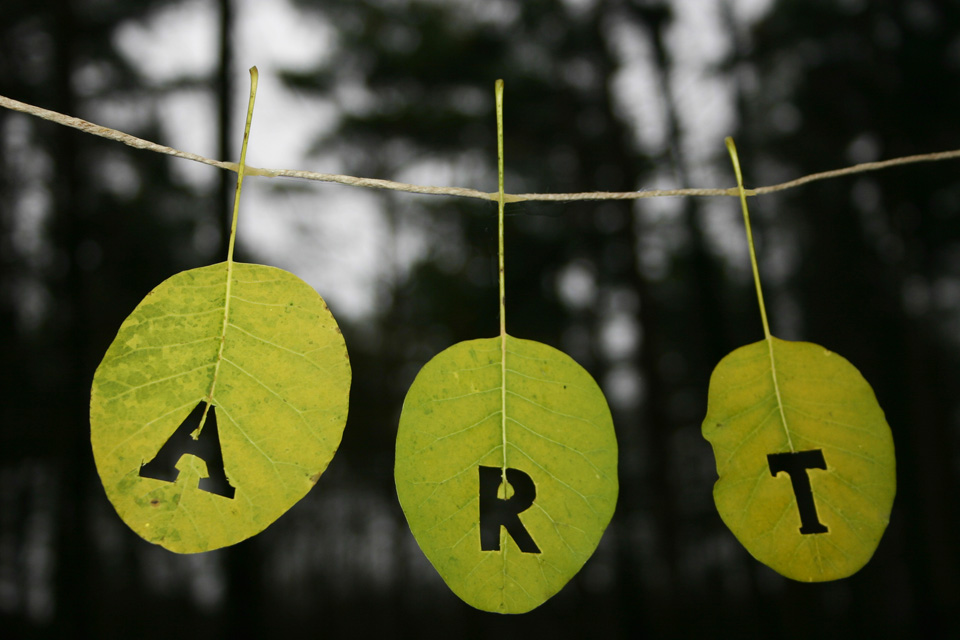 Exam Board: Edexcel
Foundation – Sept – December 
Portfolio – 60% : - Theme 1 - January to June
Theme 2 – July to December
Exam – 40% : - January – June (3 day final piece)

 AO’s remain the same – 25% each of total marks
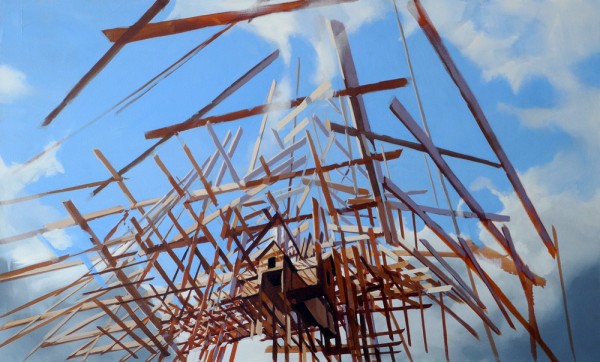 Expectations
The course has been structured to ensure you are supported and have the best possible chance of achieving your full potential. 
Initially you will 
You must meet all deadlines – we will be working on a structured run of series, each will last 2 weeks. At the end of each 2 week series, your work must be presented in your sketchbook as instructed, ready for review.
You are expected to complete at least 5 hours personal study each week. You cannot do well at A level Art if you do not work hard! You must be organized!
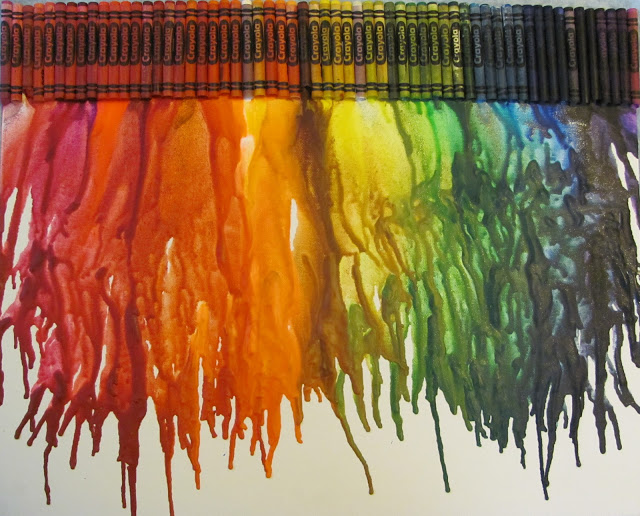 Your materials….Your room
Your materials

you need to supply them – this includes purchasing an A3 sketchbook (-preferably white cartridge paper) by Monday 9th September. You should keep them in the Sixth Form Room
its your responsibility to ensure you have what you need

Sixth Form Room  

      -       your room
      -       your responsibility to ensure it is a working room
      -       only Art students will be allowed in this room – to work
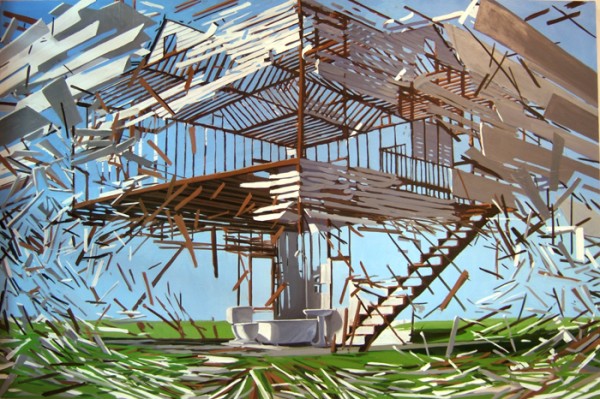 Basic materials you will need to provide
A3 hard backed sketchbook
A  set of large acrylic paints, Rowney make a good quality of paint at a reasonable price. Ensure you have plenty of white acrylic as you will use a lot of this!
A set of good quality soft brushes both pointed and flat, from detail through to thicker brushes. You should also buy a couple of bristle brushes.
A set of watercolours or inks.
A set of good quality pencils.
Fine liners
A set of spatulas
A camera is essential as you will be using photography to develop your ideas. If you have a good quality camera on your phone this will be  sufficient.
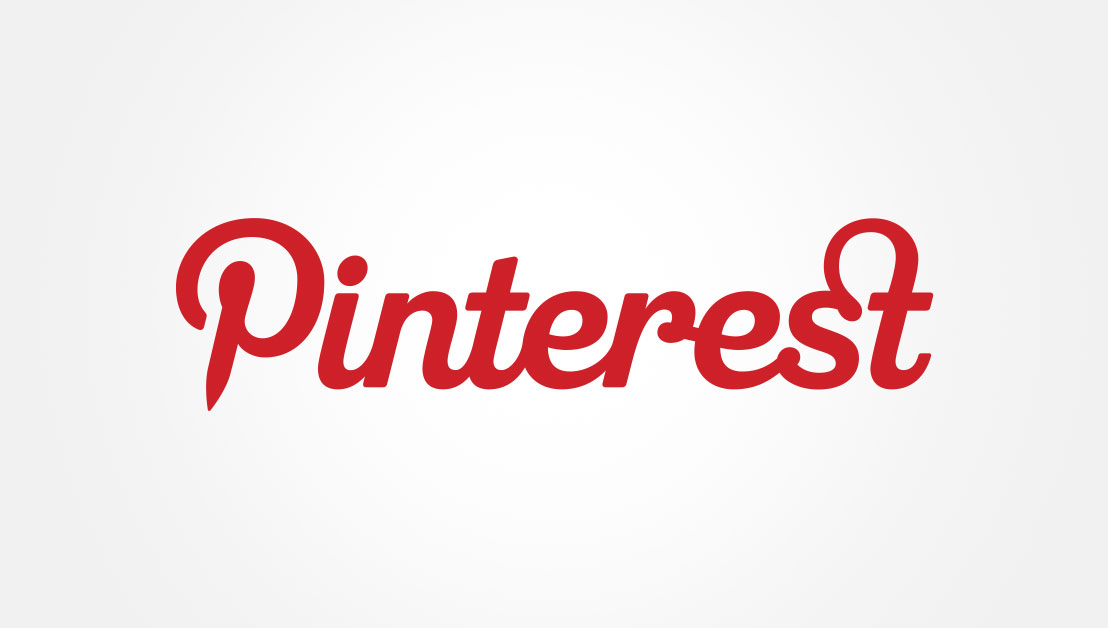 Pinterest
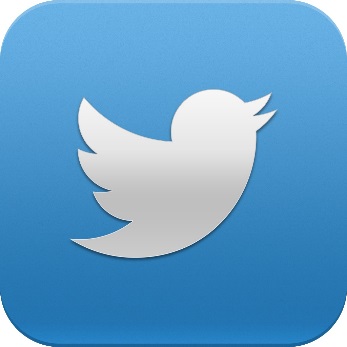 Tutorials 
once a week with all your work presented in your sketchbook, ready to discuss the next step forward with your work ready with YOUR ideas.
same time and day, each week.
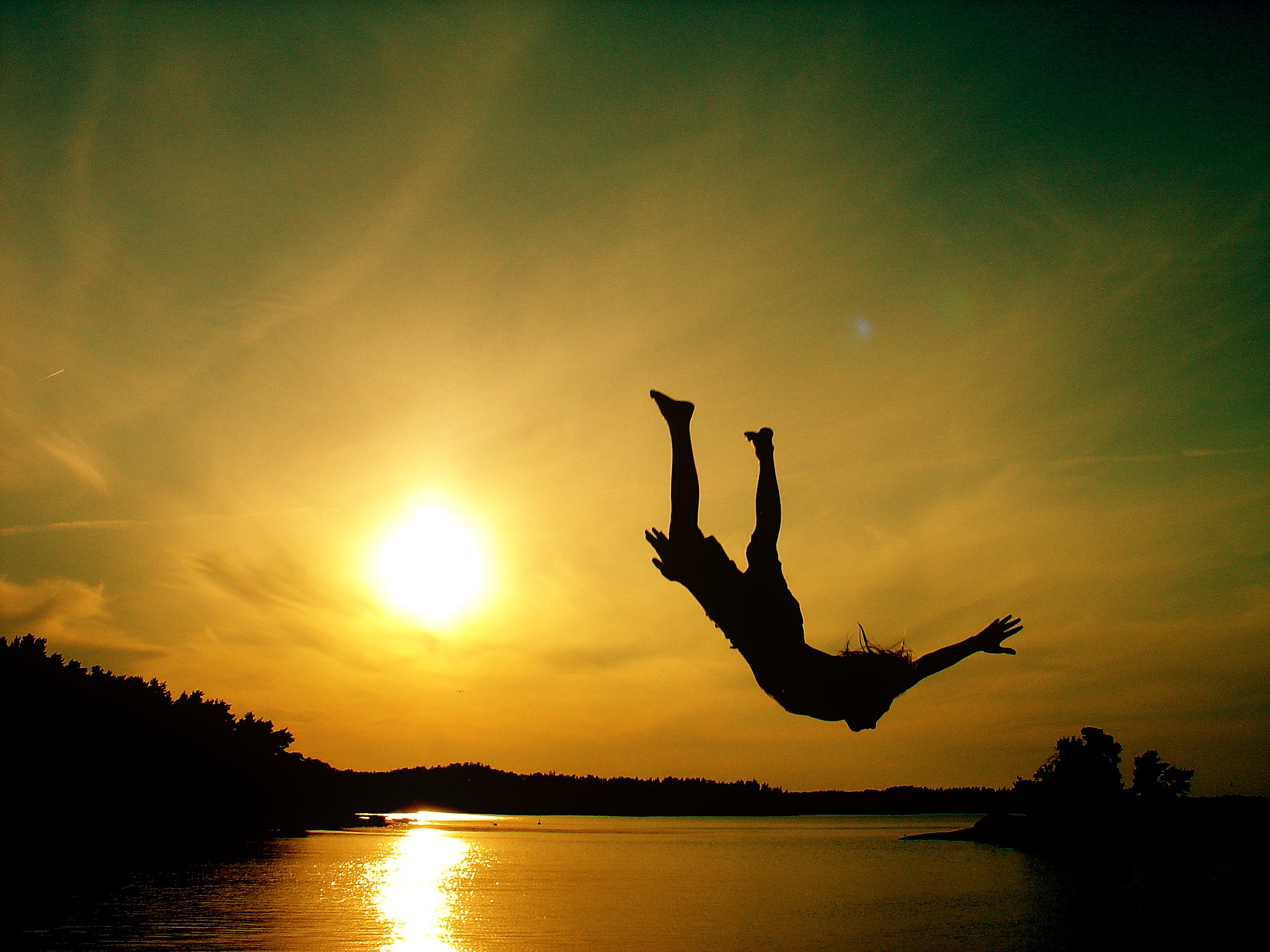 Summer Homework
Your summer work must be submitted at the beginning of the lesson on Thursday 2nd September
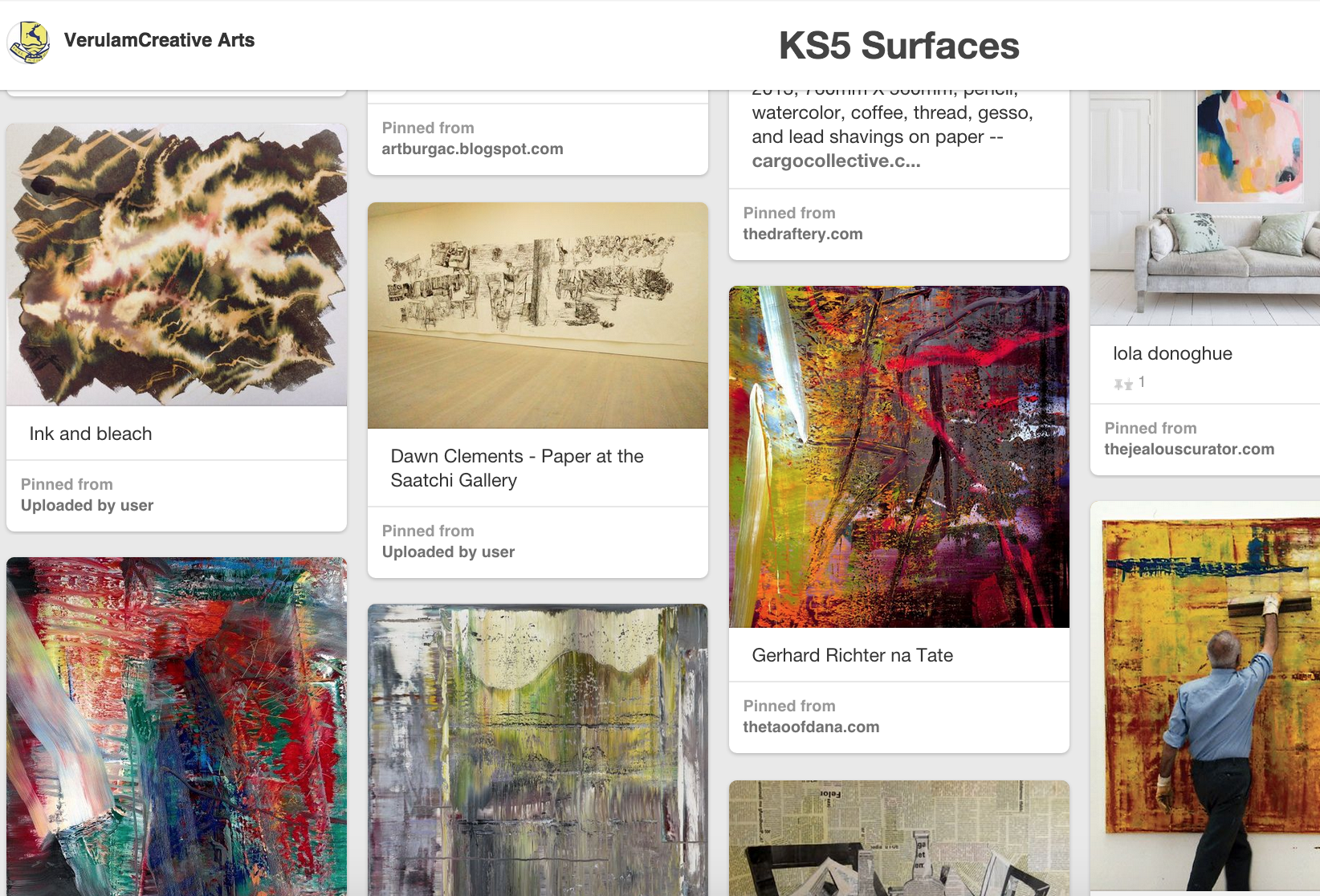 SERIES 1
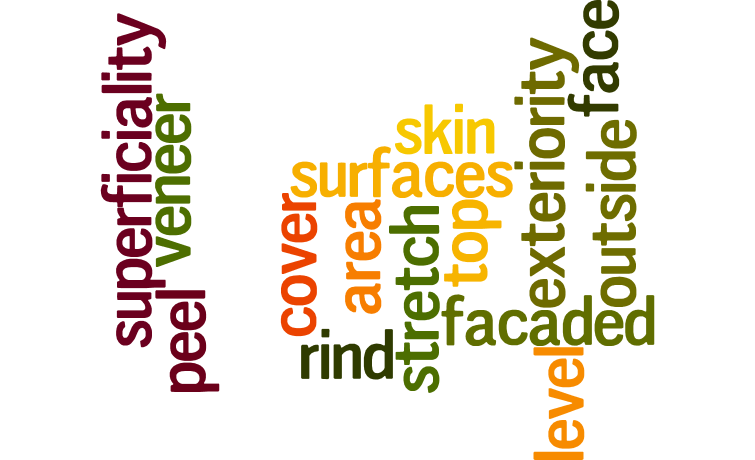 Join Pinterest and follow, https://www.pinterest.com/verulamdigital/ks5-surfaces/ Create a board and pin 25 - 40 images
Screenshot your board and Add 20 – 30 words relating to ‘Surfaces’  using photoshop. Mount in your sketchbook, A2 in size, in colour.
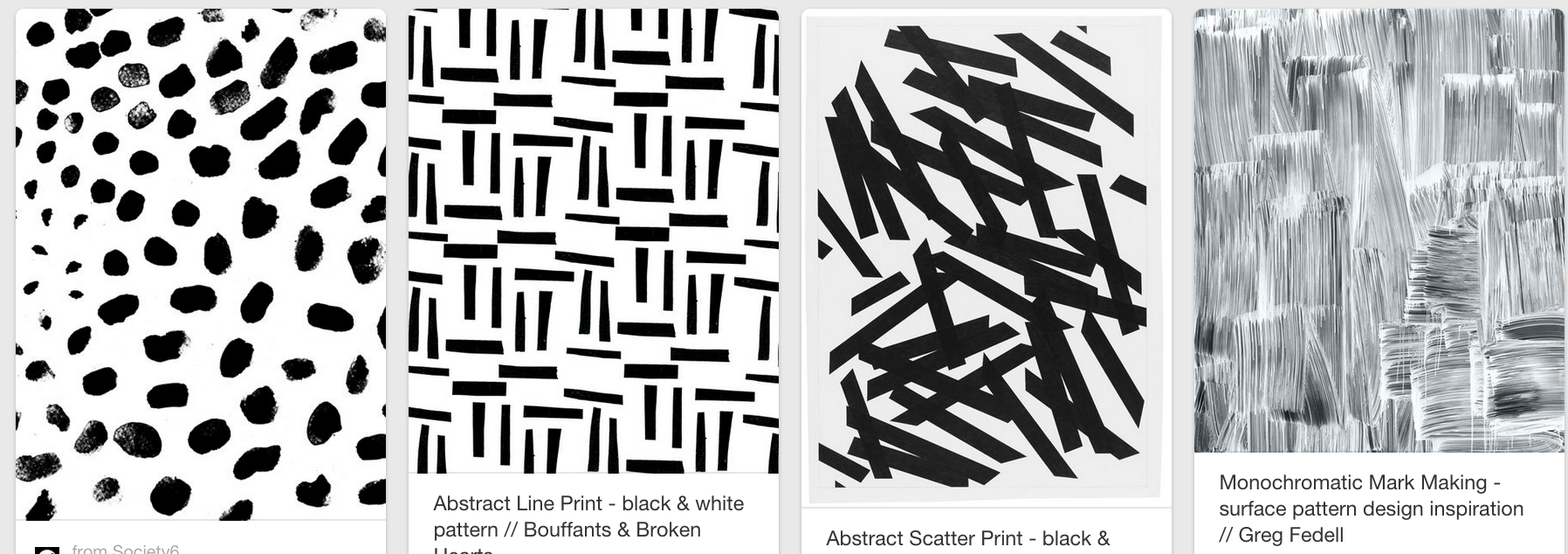 Mark-making http://bit.ly/1LUYJEE
Mount your work (6 – 8 experiments per page) include underneath each;
Process: How did you create each mark
Tools used: Name what media you have used.
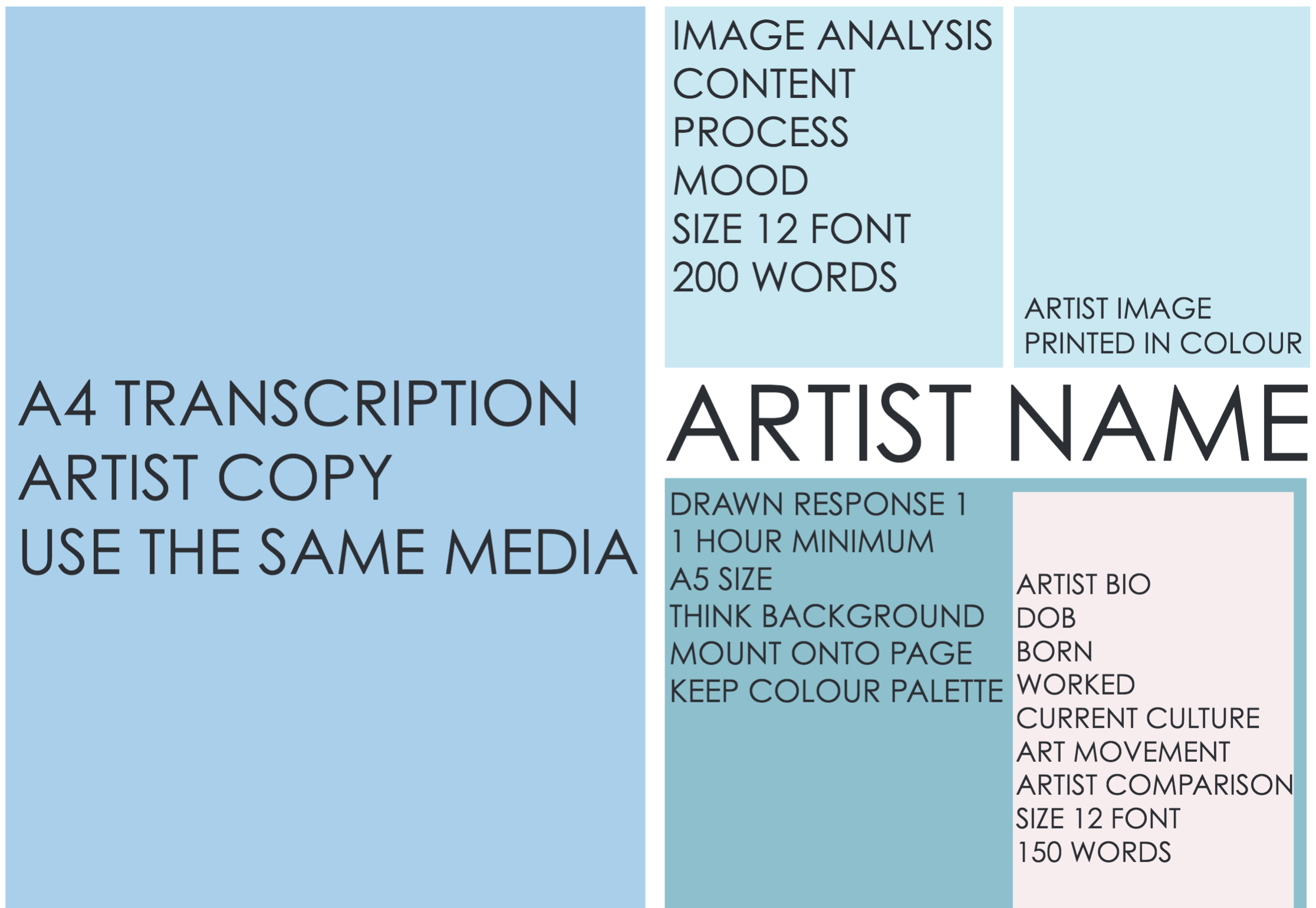 Series 1: Select an Artist to reflect the theme of ‘surfaces’ & ‘Monochrome’
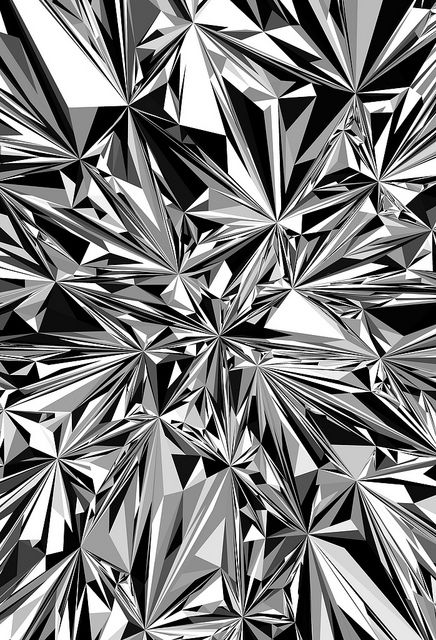 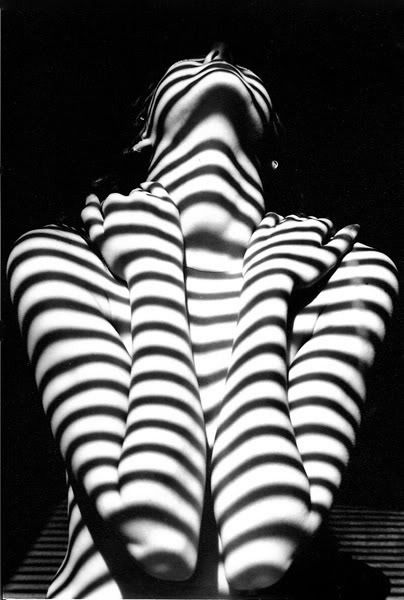 Series 1: Select an Artist (any 2D media) to reflect the theme of ‘surfaces’ & ‘Monochrome’
Find an Artist image to analyse - http://bit.ly/1iiumLF
Complete an A4 Transcription using the same media and techniques
Complete an A5 drawn response from primary observation
Write up an Artist BIO onto a luggage tag and insert this into your sketch book
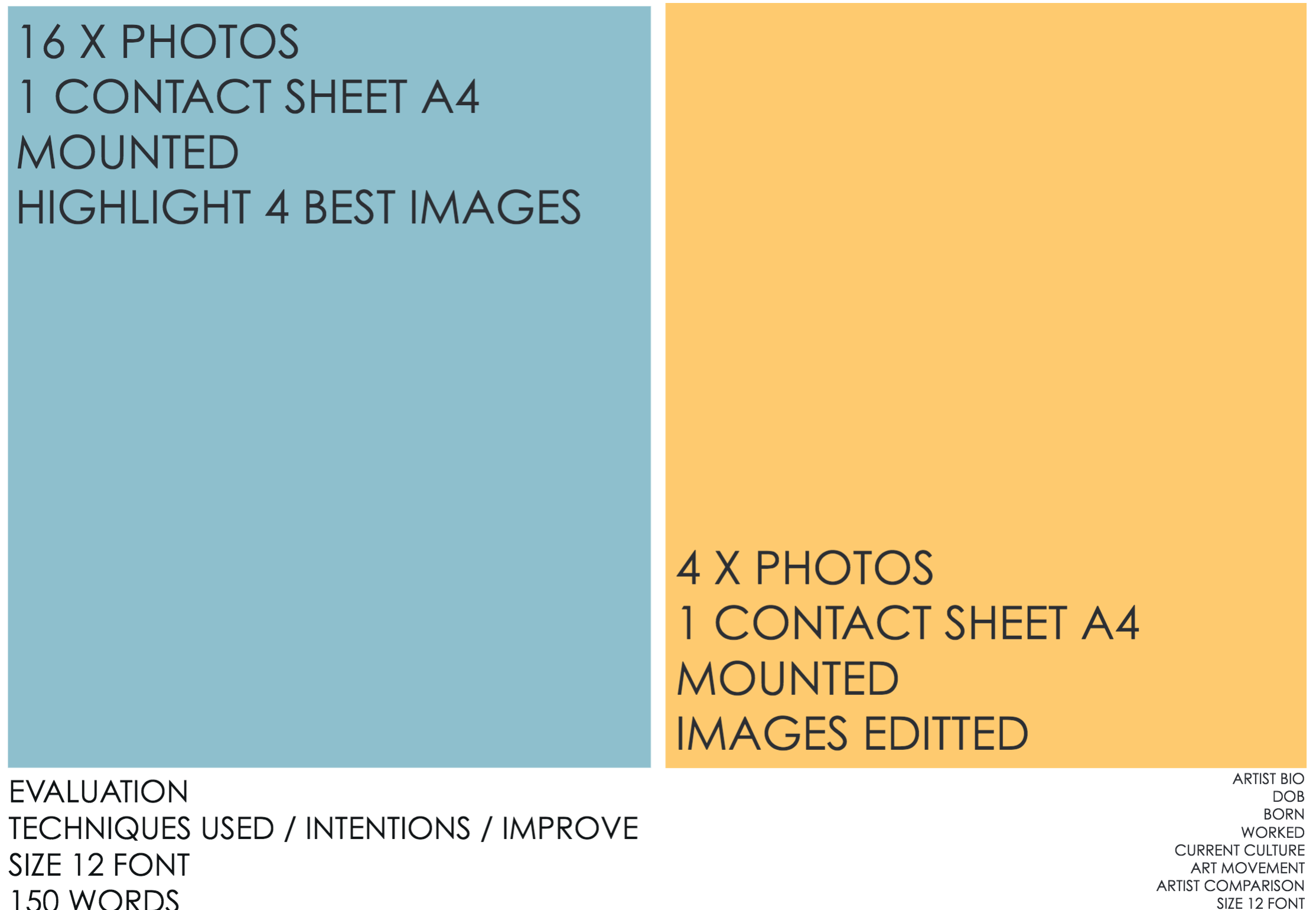 Series 1: Aim of Shoot; 200 words
The purpose of my photo shoot is…
I will experiment with…
 The subject matter of my shoot will be based on….
I will concentrate on …
 My research has inspired me to…
In order to improve the quality of photographs I will…
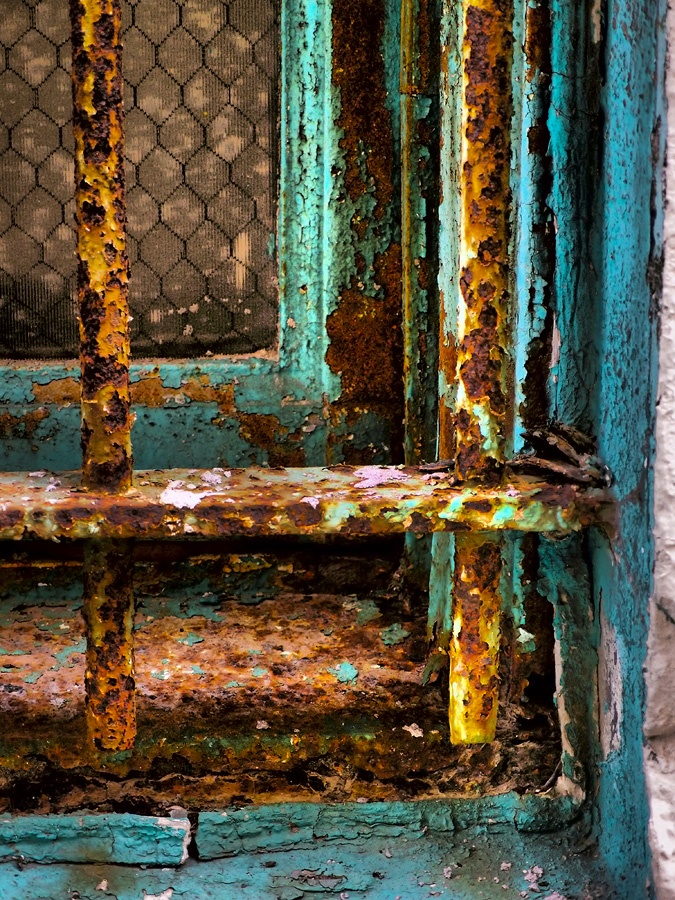 Evaluation; 200 words
 
I have experimented with…
 ….has / hasn’t worked because…
 
My shoot has / hasn’t illustrated…
 
I could improve the quality of my  photograph / painting by…
 
In my opinion the audience will / will not be able to understand…
Series 1: Best Photo 1 Surfaces – Painted Response
Print best image 1 at A4 and mount into sketchbook
Respond to this photo using paint at A4
Evaluate Painted response using the above format and mount in sketchbook
Evaluation; 200 words
 
I have experimented with…
 ….has / hasn’t worked because…
 
My shoot has / hasn’t illustrated…
 
I could improve the quality of my photograph / mixed media response by…
 
In my opinion the audience will / will not be able to understand…
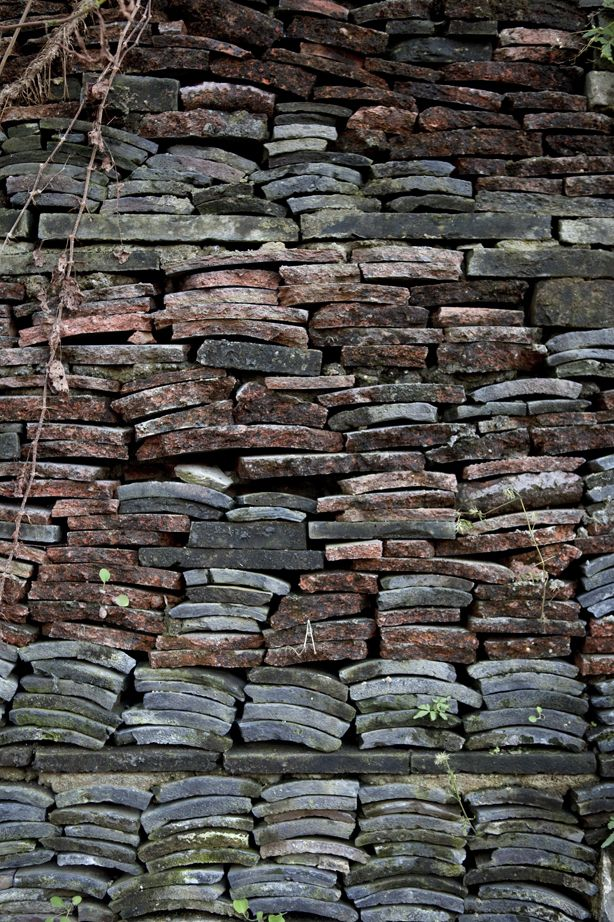 Series 1: Best Photo 2 Surfaces – Mixed media Response
Print best image 2 at A4 and mount into sketchbook
Respond to this photo using mixed media at A4
Evaluate response 2 using the above format and mount in sketchbook
  ALL SERIES 1 TO BE COMPLETED AND SUBMITTED BEGINNING OF LESSON
Thursday 2nd SEPTEMBER